VZDUCH
Jako stejnorodá směs
Vytváří plynný obal  Země = atmosféru
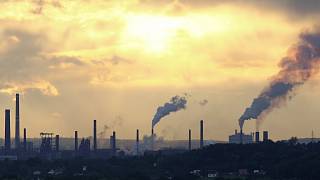 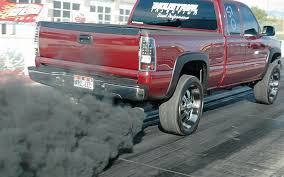 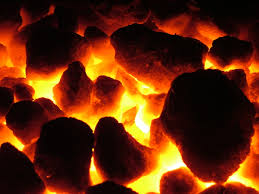 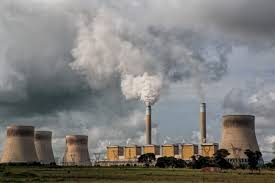 Nečistoty ve vzduchu
z tepelných elektráren
z výfukových plynů – oxidy uhlíku a síry spolu s vodním párou způsobují vznik kyselých dešťů.
spalováním plastů
spalování nevhodných paliv
Teplotní inverze
Za normálních podmínek – se stoupající nadmořskou výškou klesá teplota vzduchu
Při jasné chladné noci se povrch země ochladí a teplota směrem vzhůru stoupá a dochází k teplotní inverzi.
Brání odchodu zplodin z komínů a aut a vzniká smog.
Smog je směs mlhy, kouřových zplodin a prachu.
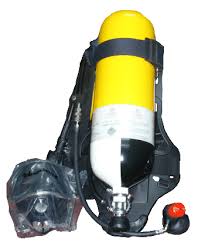 Využití vzduchu
Modré označení lahve
KYSLÍK
dýchání
hoření
výroba oceli
spolu s vodíkem – řezání a sváření kovů
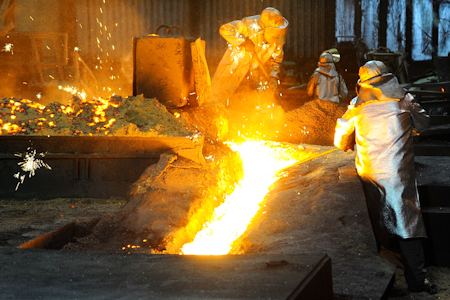 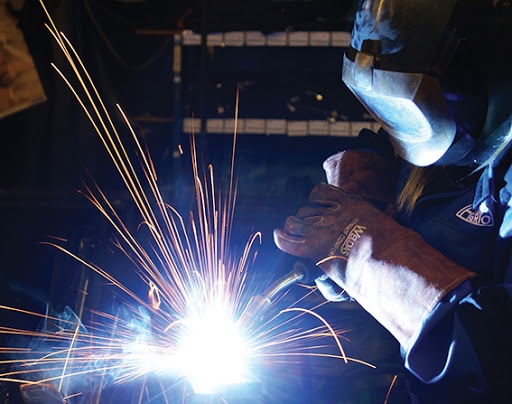 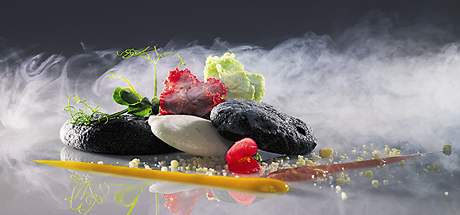 DUSÍK
ochrana chlazení a  skladování potravin
výroba dusíkatých hnojiv
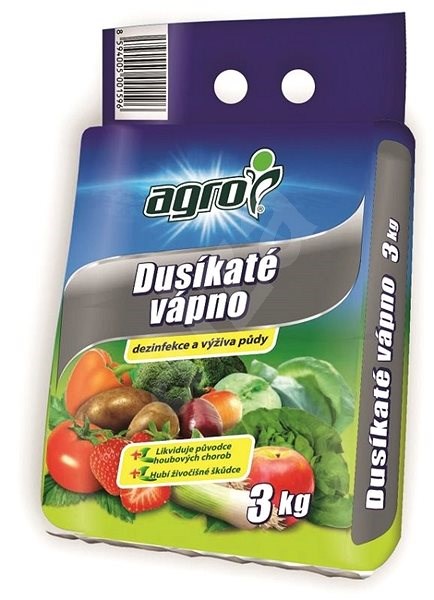 Rajský plyn - anestezie
Zelené označení lahve
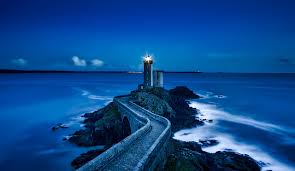 VZÁCNÉ PLYNY
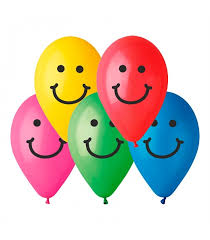 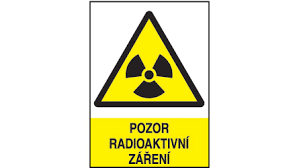 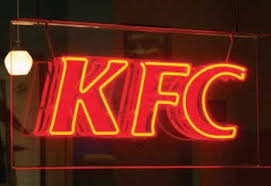 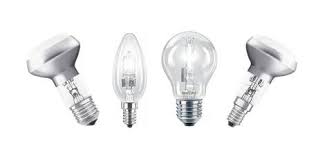 Využití vzácných plynů

Helium – k plnění balónků

Neon – výroba reklamních trubic

Krypton a xenon – světla majáků

Argon – žárovky

Radon - radioaktivní